Evidence Based Medicine for rare diseases&Introduction to Artificial Intelligence
Adrien DE VOEGHT, MD

Clinical Hematology, CHU de Liège – Uliège
GIGA I3 – Hematology – Uliège
Montefiore Institute - Montefiore Institute of Electrical Engineering and Computer Science – Uliège

Adrien.devoeght@chuliege.be
Plan of the lesson
1. Evidence based medicine for rare diseases
What is EBM?
What are rare diseases?
How can we mix EBM with rare diseases?

2. Introduction to Artificial Intelligence
What is AI?
How it works?
Concrete examples of applications
Evidence Based Medicine – What is EBM?
Evidence Based Medecine – What is EBM?
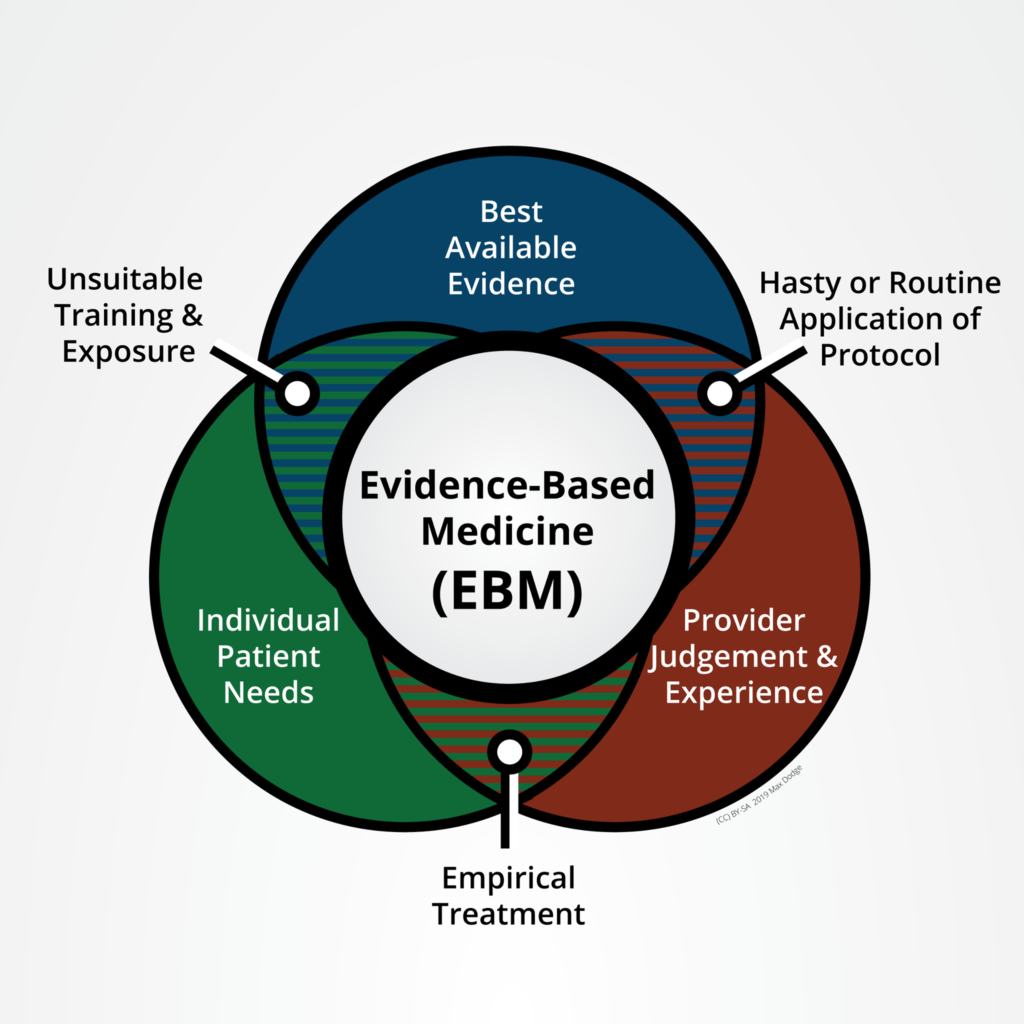 EBM = “application of the best available research to clinical care, which requires the integration of evidence with clinical expertise and patients values.”
What is EBM? | BMJ Best Practice
Djulbegovic B and Guyatt. Lancet. 2017
Evidence Based Medecine – What is EBM?
Best available research =
Accuracy and precision of diagnostic tests
Prognostic markers
Efficacy and safety of healthcare strategies
Understand the patient experience
What is EBM? | BMJ Best Practice
Djulbegovic B and Guyatt. Lancet. 2017
Evidence Based Medecine – What is EBM?
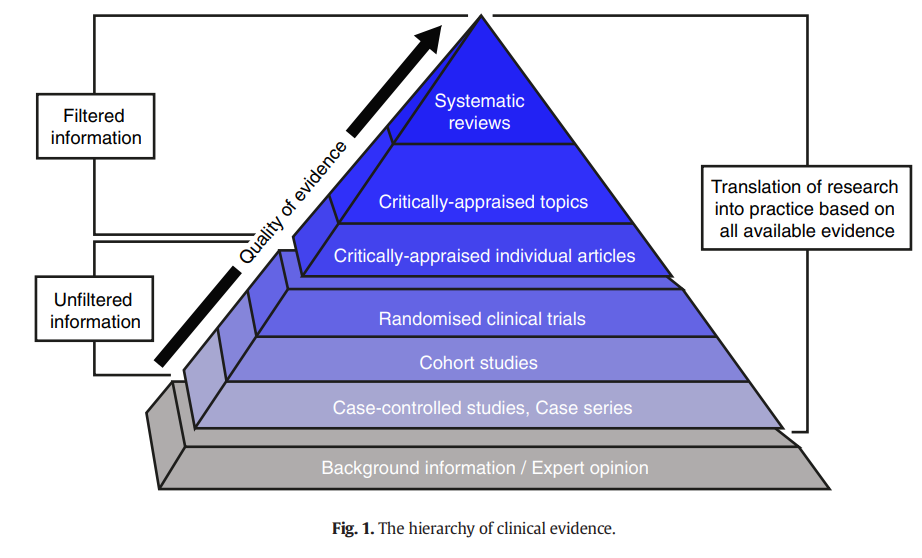 Garatinni S et al. European Journal of Internal Medicine. 2016
Evidence Based Medecine – What is EBM?
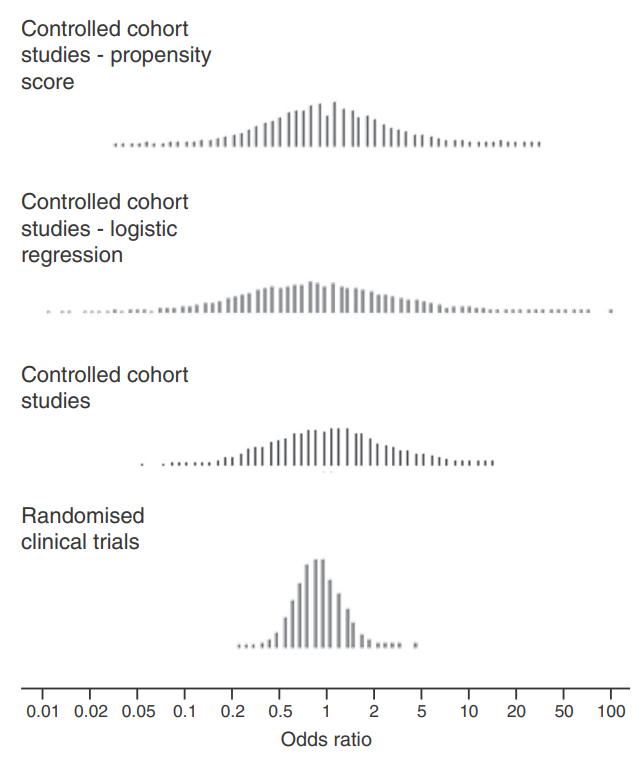 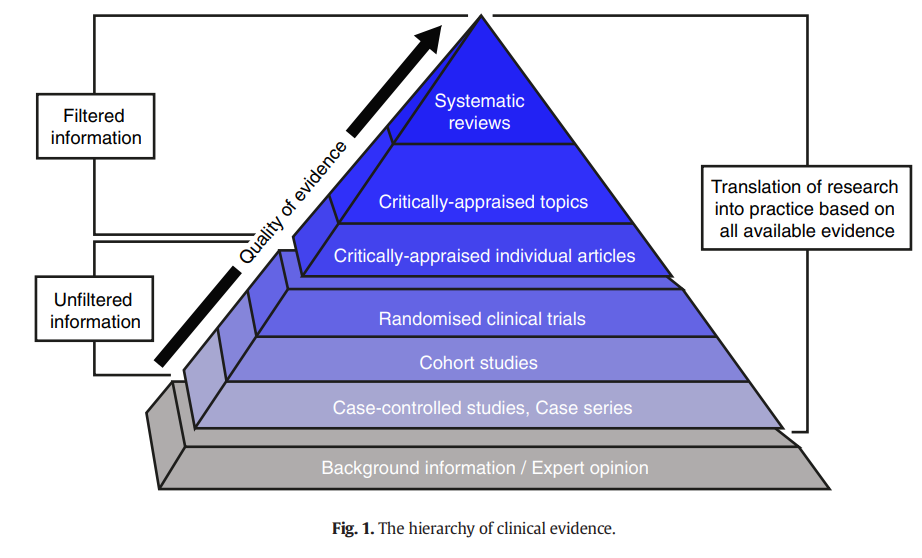 Deeks J et al. Health Technol Assess. 2003
Evidence Based Medecine – What is EBM?
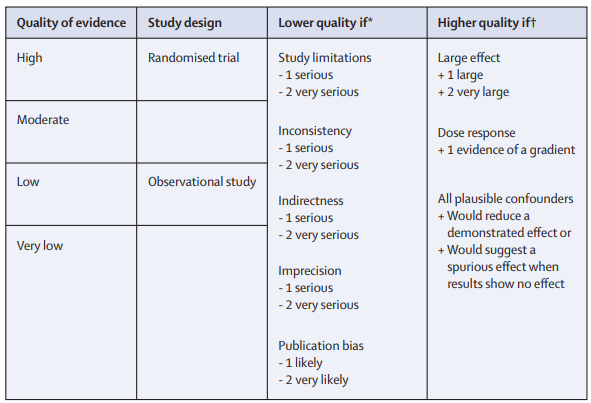 In RCT (oncology) :
. Outcome = survival time with the hazard ratio (HR) as a measure of treatment (so event and no patients).

. Design :  decrease type 1 error (false positive conclusion) => significance level to 5% and increase chance (> 90% = power of the study) of rejecting the null hypothesis (true positive conclusion)
What is EBM? | BMJ Best Practice
Djulbegovic B and Guyatt. Lancet. 2017
Evidence Based Medecine – What is EBM?
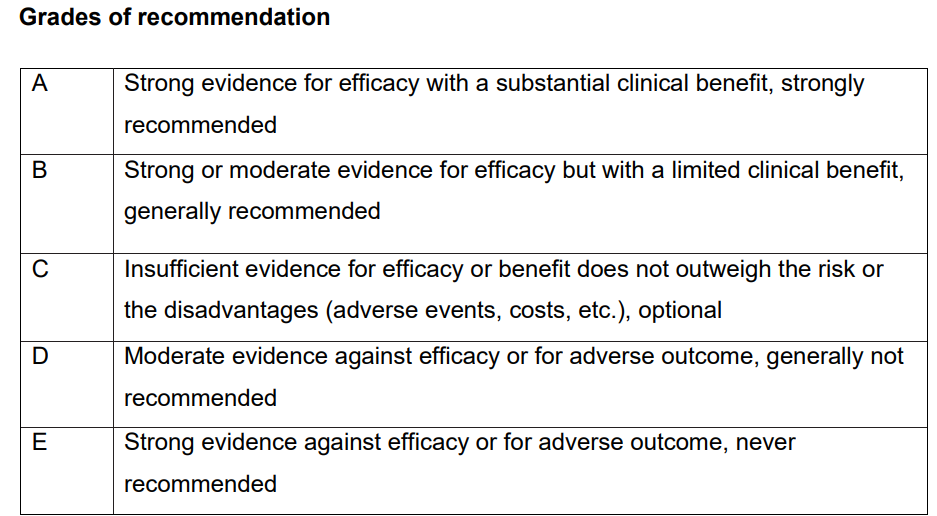 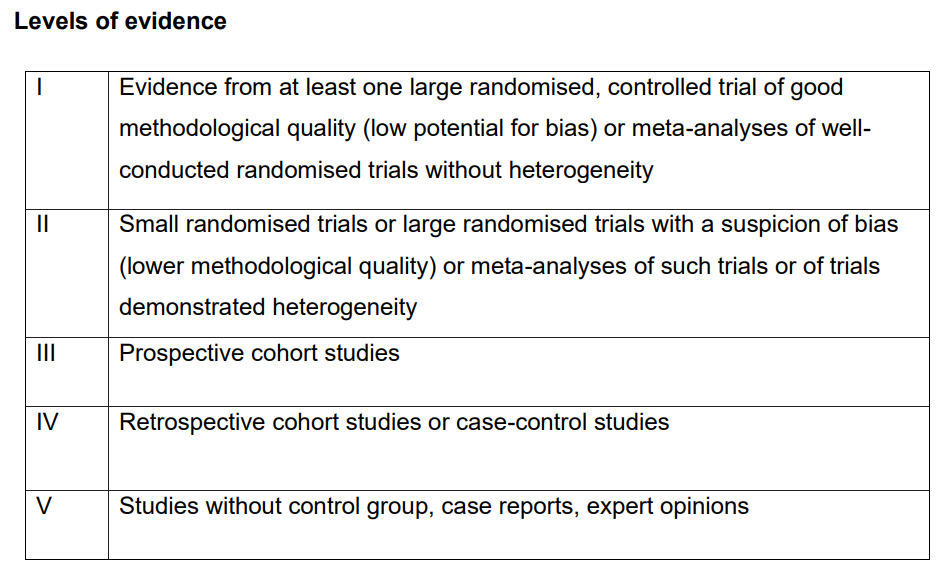 Dykewicz CA. Clin Infect Dis. 2001. 
Gross PA et al. Clin Infect Dis. 1994;18(3):421
Evidence Based Medecine – Why?
Medline = 22*10^6 indexed citations from 5600 journals
Each day : > 75 RCTs and >10 systematic reviews…
Haynes and colleagues showed that, with EMB methods, clinicians should be aware of more or less 20 new articles/year to be up to date… And to remain up-to-date in an area of expertise : 50 articles

Standardization of the medicine to improve it (guidelines, …).
“estimates from the US suggest that more than 30% of health care is inappropriate or wasteful; between 70 000 and a third of all deaths occur annually as a result of medical errors; and that only 55% of needed health services are delivered”
Haynes RB et al. JAMA. 2006
Vincent S et al. Cancer Treat Rev. 2005
Makary MA et al . BMJ. 2016.
Djulbegovic B. J Oncol Pract. 2014.
Evidence Based Medecine – Why?
Bias
Designs errors
Abuse of surrogate outcomes, of composite outcomes
Abuse of non-inferiority trials
Abuse of poor reporting or no reporting
Encourages “cookbook medicine” with too much algorithms
Decrease the place of the clinical judgment.
Abuse of the system by parhmaceutic companies
Garattini et al. European Journal of Internal Medicine. 2016
Djulbegovic and Guyatt. Lancet. 2017
What are rare diseases (RDs)?
Definition (EU) : less than 5 patients per 10 000 citizens (> 6000 RDs)

Specific difficulties of this population:
Some have unique molecular characteristics
Complex to give a definition of the disease (i.e. classification of lymphoma)
Complex to diagnose
Bias from “classical” research (i.e. 10% of the authorized products are available through accelerated approval)

Moving from EBM to Personalised Medicine?
Regulation (EC) No 141/2000 of The European Parliament and of The Council of 16 December 1999 on orphan medicinal products. 2000. [cited 2024 April 14]; Available from: http://eur-lex.europa.eu/LexUriServ/ LexUriServ.do?uri=OJ:L:2000:018:0001:0005:en:PDF.
European Medicines Agency. Latest news. 2016. [cited 2024 April 14]; Available from: http://www.ema.europa.eu/. 21
[Speaker Notes: Regulation (EC) No 141/2000 of The European Parliament and of The Council of 16 December 1999 on orphan medicinal products. 2000. [cited 2017 November 14]; Available from: http://eur-lex.europa.eu/LexUriServ/ LexUriServ.do?uri=OJ:L:2000:018:0001:0005:en:PDF.
European Medicines Agency. Latest news. 2016. [cited 2017 November 14]; Available from: http://www.ema.europa.eu/. 21. Davis C, Lexchin J, Jefferson T, Gotzsche P, M]
What are rare diseases (RDs)?
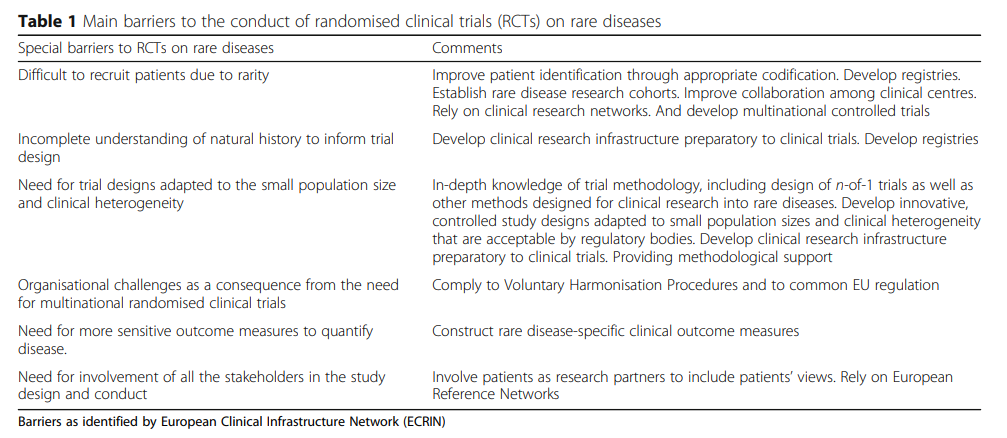 Regulation (EC) No 141/2000 of The European Parliament and of The Council of 16 December 1999 on orphan medicinal products. 2000. [cited 2024 April 14]; Available from: http://eur-lex.europa.eu/LexUriServ/ LexUriServ.do?uri=OJ:L:2000:018:0001:0005:en:PDF.
European Medicines Agency. Latest news. 2016. [cited 2024 April 14]; Available from: http://www.ema.europa.eu/. 21
[Speaker Notes: Regulation (EC) No 141/2000 of The European Parliament and of The Council of 16 December 1999 on orphan medicinal products. 2000. [cited 2017 November 14]; Available from: http://eur-lex.europa.eu/LexUriServ/ LexUriServ.do?uri=OJ:L:2000:018:0001:0005:en:PDF.
European Medicines Agency. Latest news. 2016. [cited 2017 November 14]; Available from: http://www.ema.europa.eu/. 21. Davis C, Lexchin J, Jefferson T, Gotzsche P, M]
How can we mix RDs and EBM?
COVID crisis teached us a lot! In one year, we discovered the pathology, physiopathology and we developed several treatments (from new generation of vaccine to monoclonal antibodies). 
Efficacity
New ways to conduct clinical research
Accelerated approvment
Large consortium
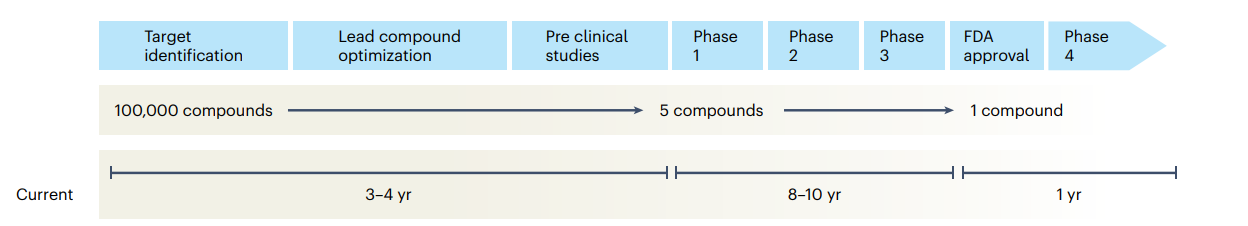 [Speaker Notes: Regulation (EC) No 141/2000 of The European Parliament and of The Council of 16 December 1999 on orphan medicinal products. 2000. [cited 2017 November 14]; Available from: http://eur-lex.europa.eu/LexUriServ/ LexUriServ.do?uri=OJ:L:2000:018:0001:0005:en:PDF.
European Medicines Agency. Latest news. 2016. [cited 2017 November 14]; Available from: http://www.ema.europa.eu/. 21. Davis C, Lexchin J, Jefferson T, Gotzsche P, M]
A) ‘Master’ Protocols
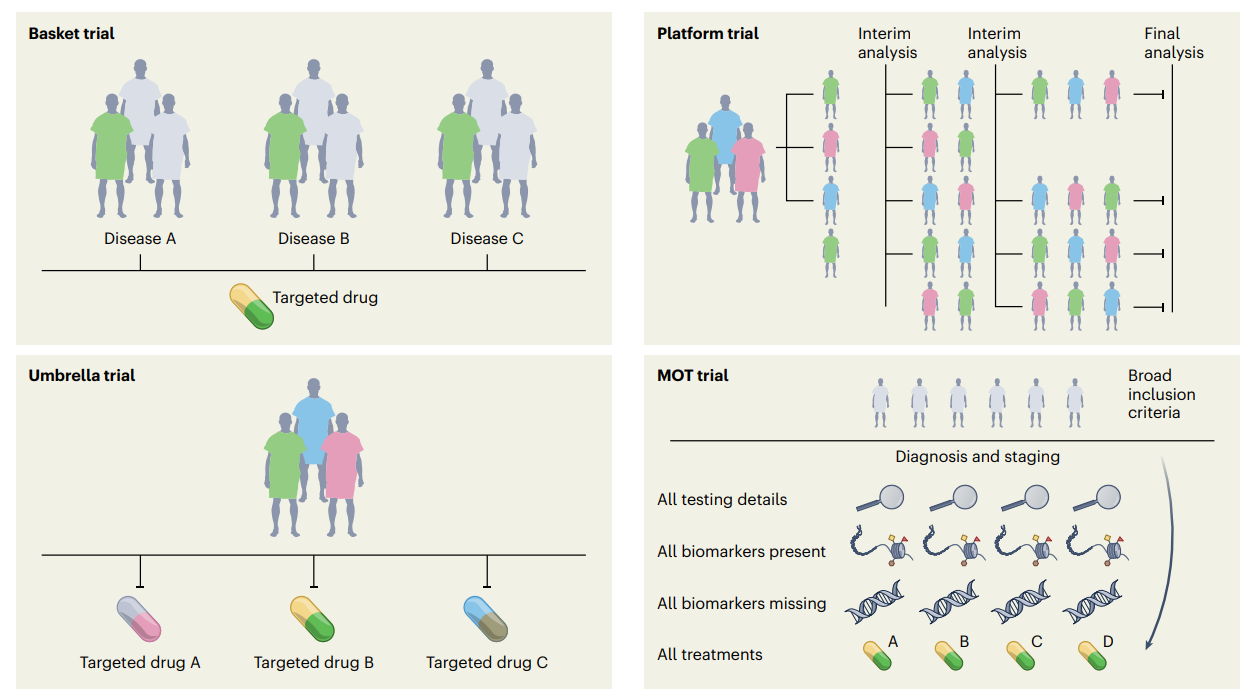 Subbiah V. Nature Med. 2022
A) ‘Master’ Protocols
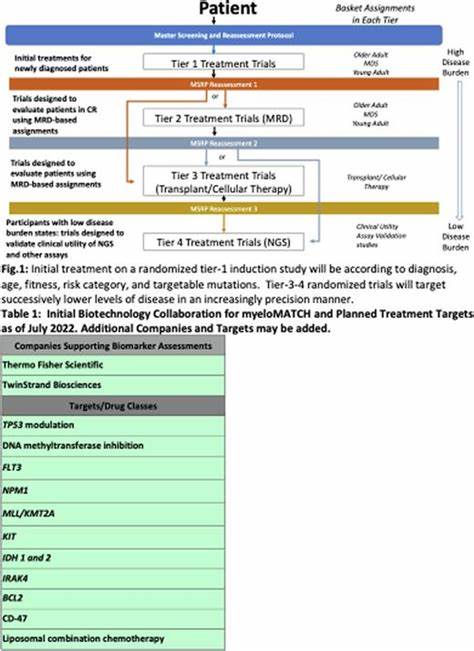 Umbrella Trial : evaluation of multiple targeted therapies (A, B and C) for the same disease entity, stratified by molecular alteration (rose for A, green for B and blue for C).
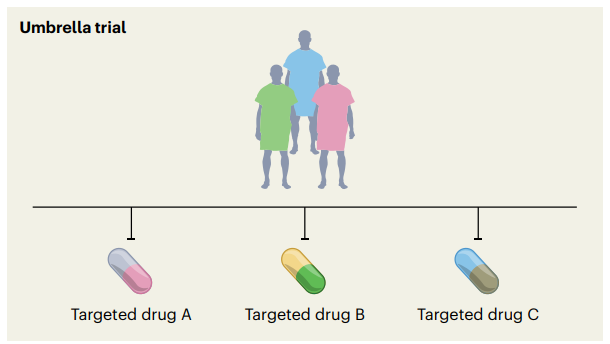 Subbiah V. Nature Med. 2022
Little R. myeloMATCH. Blood. 2022
[Speaker Notes: Subbiah V. Nature Med. 2022
Little R. myeloMATCH. Blood. 2022]
A) ‘Master’ Protocols
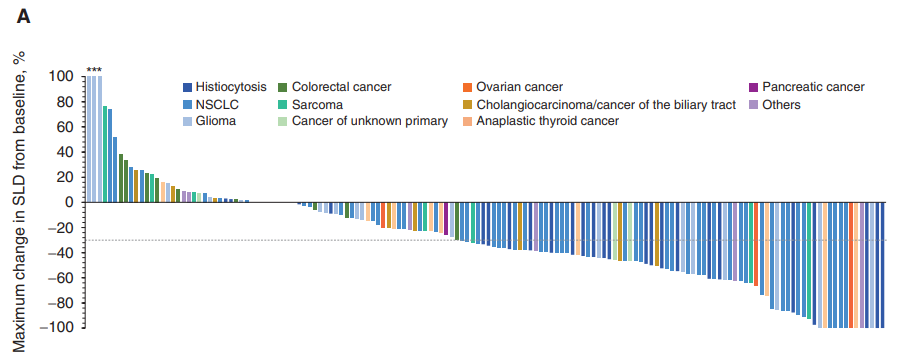 Basket trial : we focused on the same underlying molecular aberration without separation from the tissue of origin
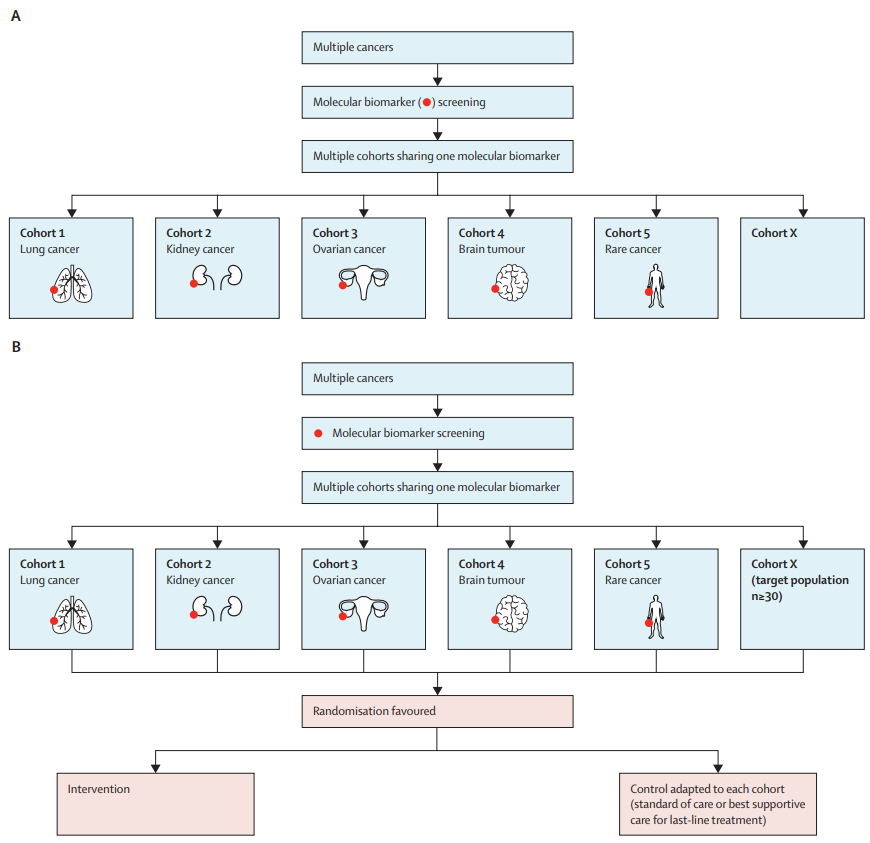 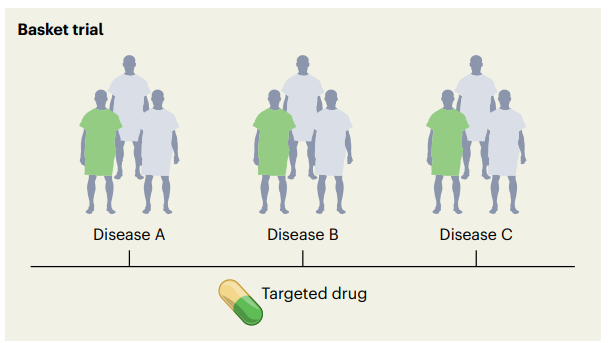 Subbiah V et al. Cancer discovery. 2020
Lengliné E et al. Lancet Oncol. 2021
A) ‘Master’ Protocols
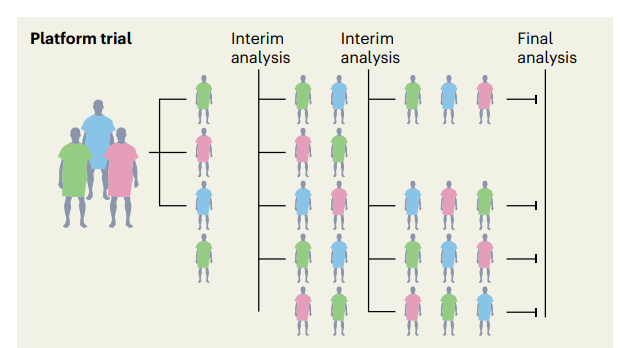 Platform trial : multi-arm with multi-stages which compare several group with the SAME control group
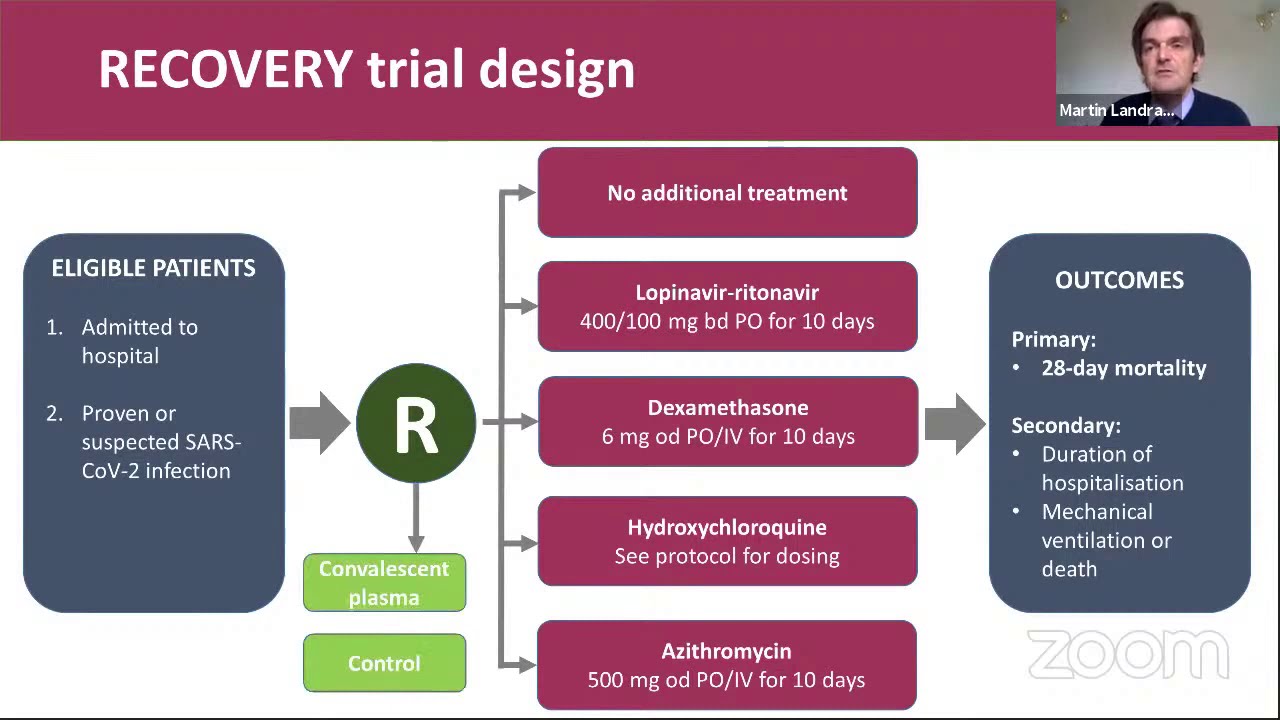 Normand, S.-L. T. NEJM. 2020.)
A) ‘Master’ Protocols
Master Observational Trial : prospective, observational study that collect broadly biomarker and data on each participant. It combines master interventional trial and prospective trial.

GOAL : improve the collection and quality of Real World Data
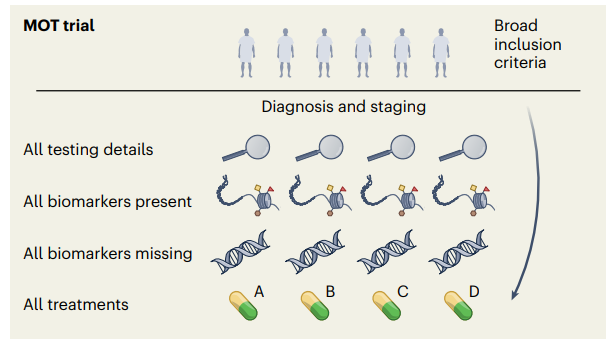 Subbiah V. Nature Med. 2022
B) Adapted clinical data
Using “new” control group 
retrospective chart of RWD (NCT04285723)
Synthetic control arms (derived from RWD) (ARROW Study in lung cancer, SPRINT trial in neurofibroma)

N-of-1 trial : single patient clinical trial (i.e. Castleman disease and IL-6 blockade refractory)
Fajgenbaum, D. C. et al. J. Clin. Investig. 2019
[Speaker Notes: Fajgenbaum, D. C. et al. J. Clin. Investig. 2019]
From EBM to Personalized Medicine for RDs
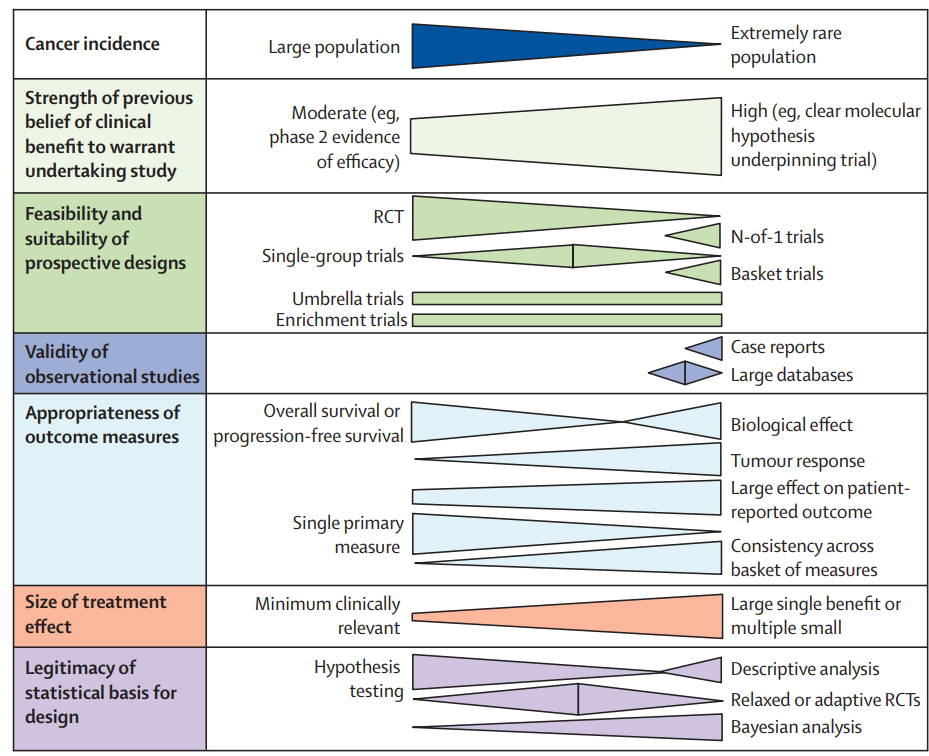 Billingham L et al. Lancet Oncol. 2016
[Speaker Notes: Fajgenbaum, D. C. et al. J. Clin. Investig. 2019]
Artificial Intelligence
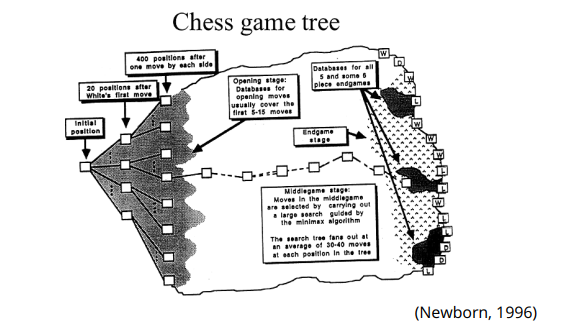 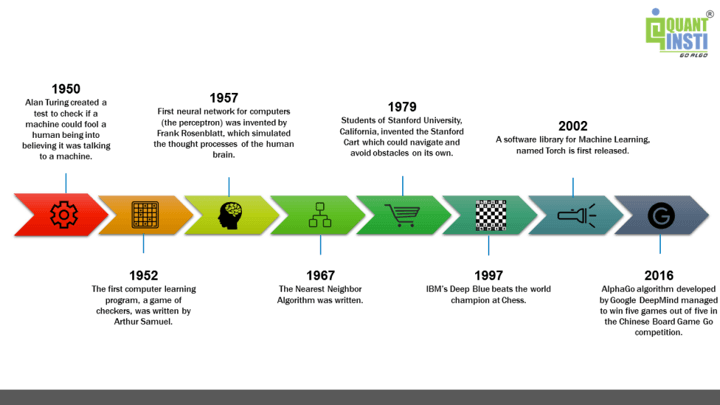 What is AI?
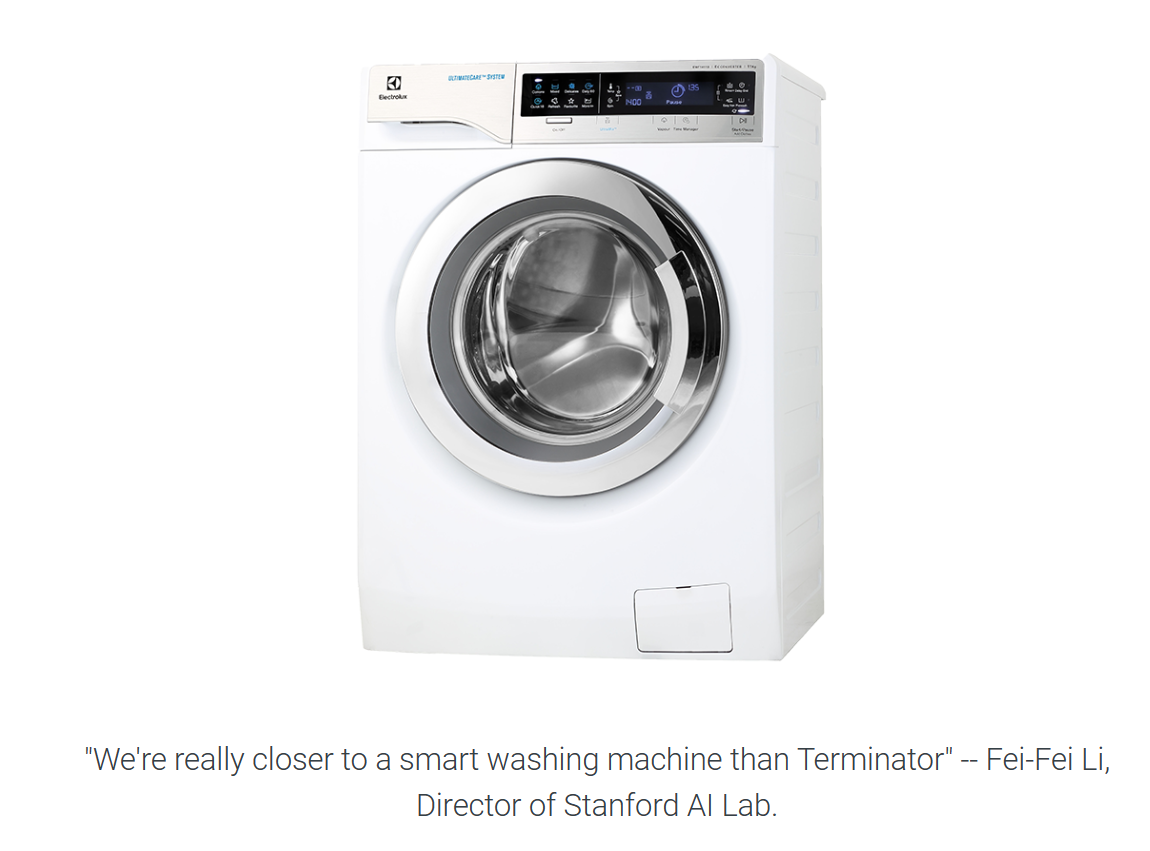 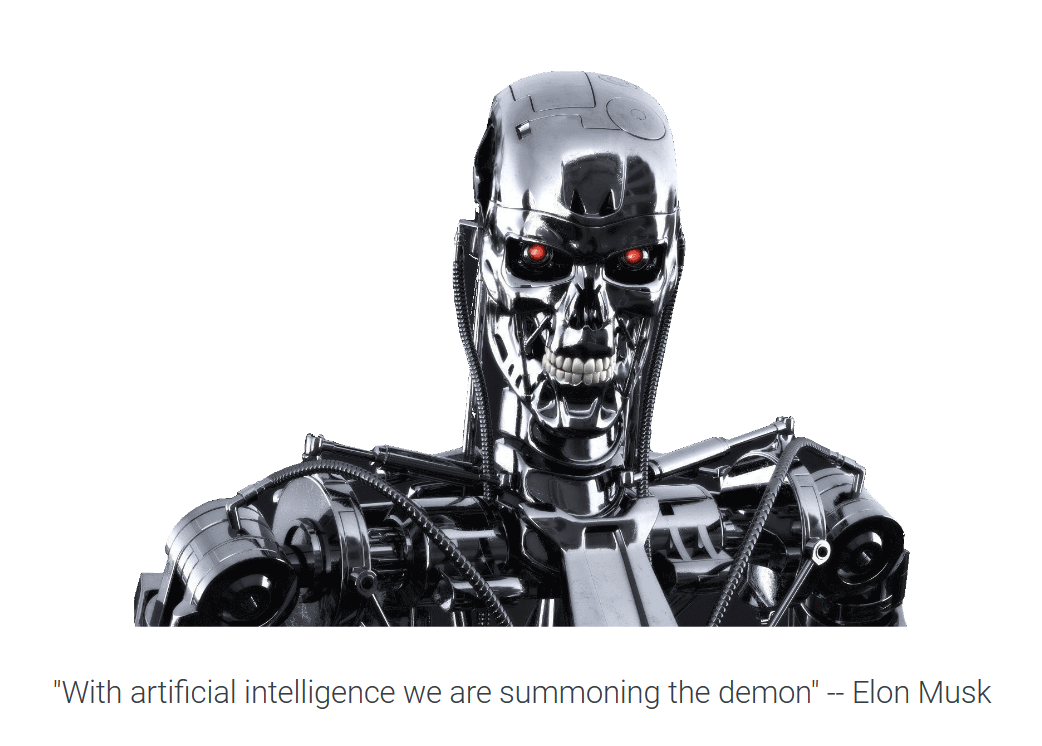 What is (Artificial) Intelligence?
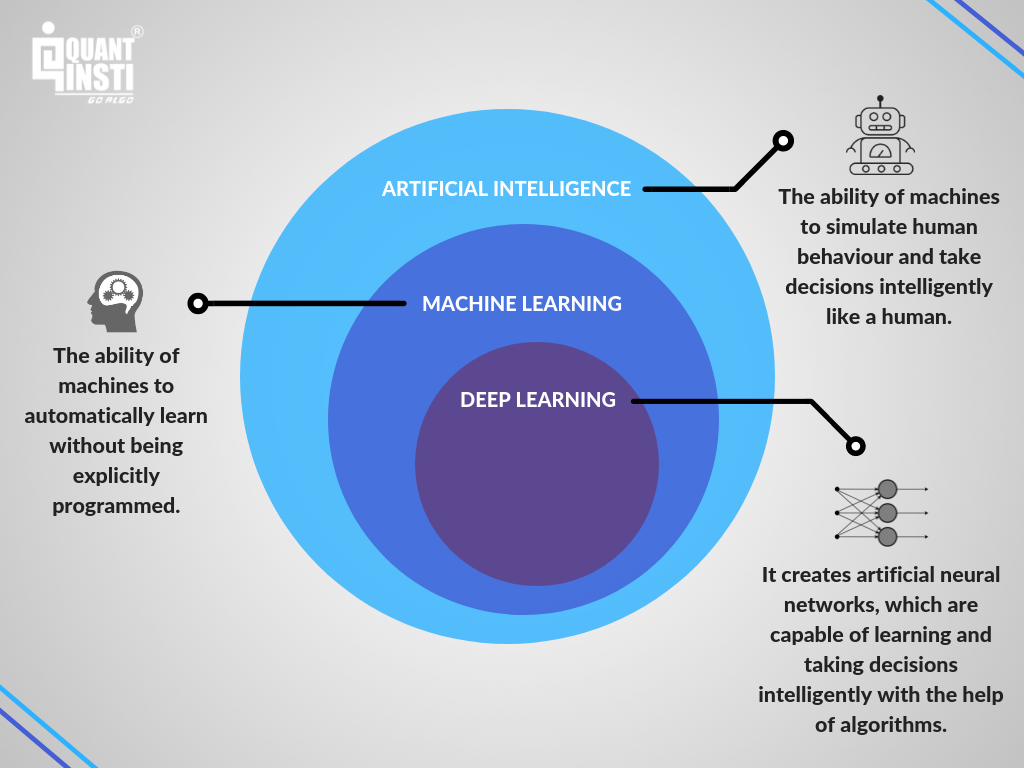 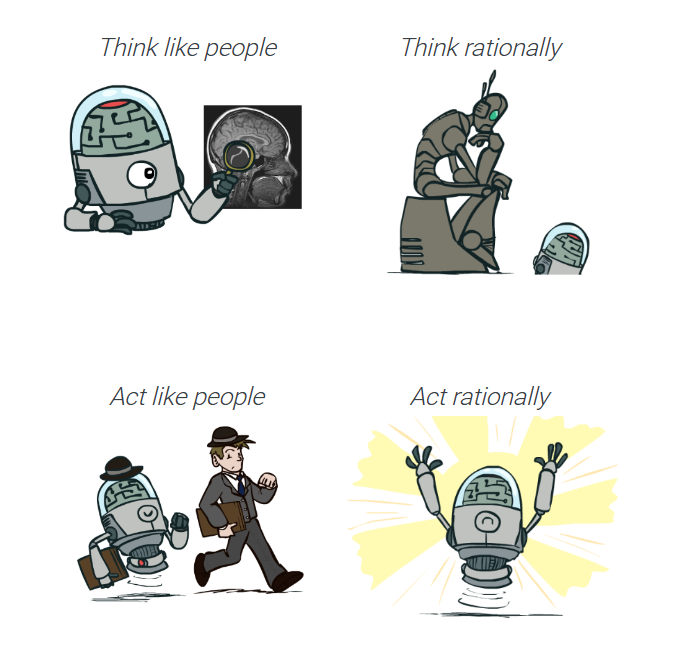 Image credits : CS188, UC Berkeley
What is (Artificial) Intelligence?
Aeronautics is not defined as the field of making machinesthat fly so exactly like pigeons that they can fool even other pigeons.
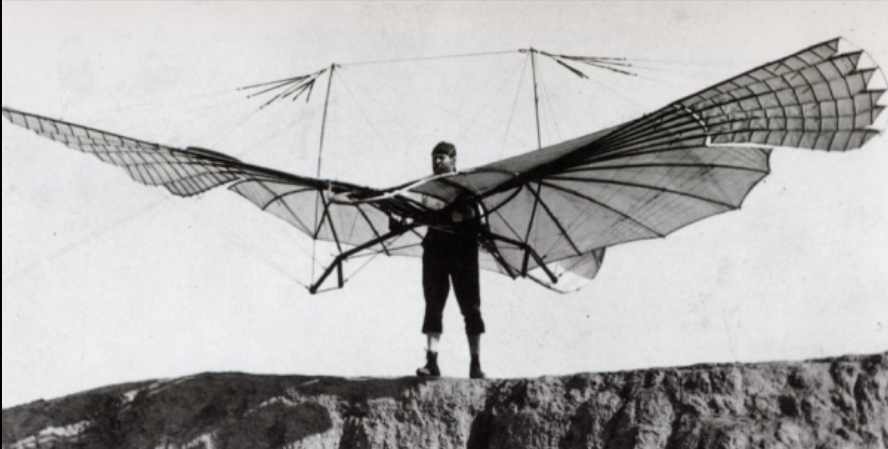 What is AI?
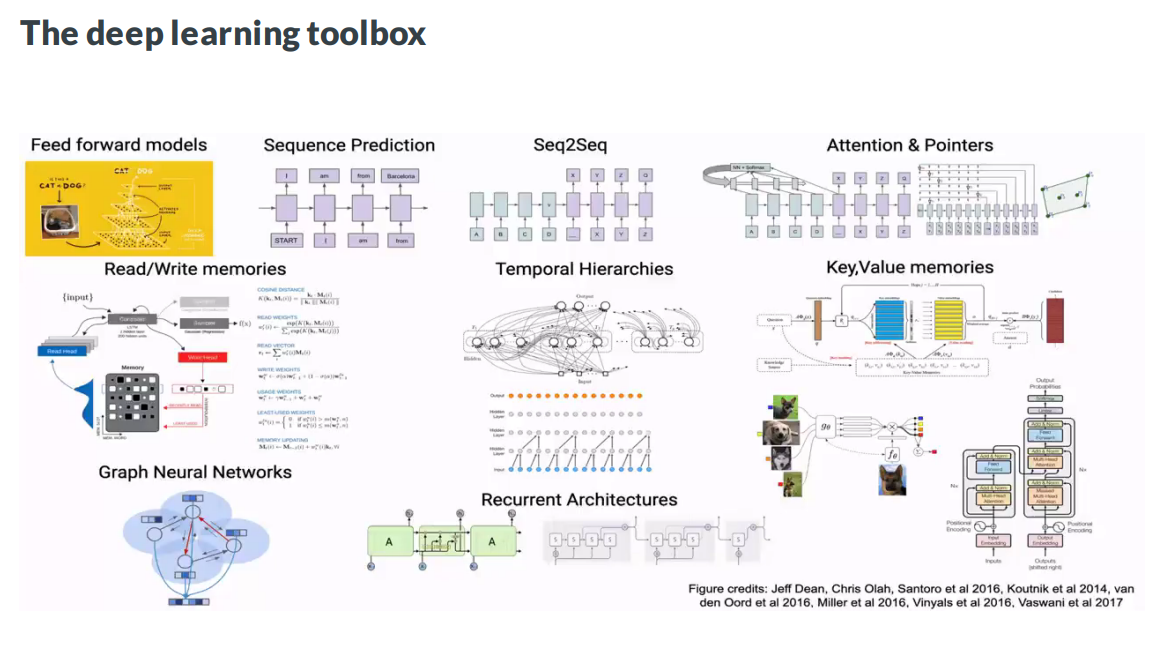 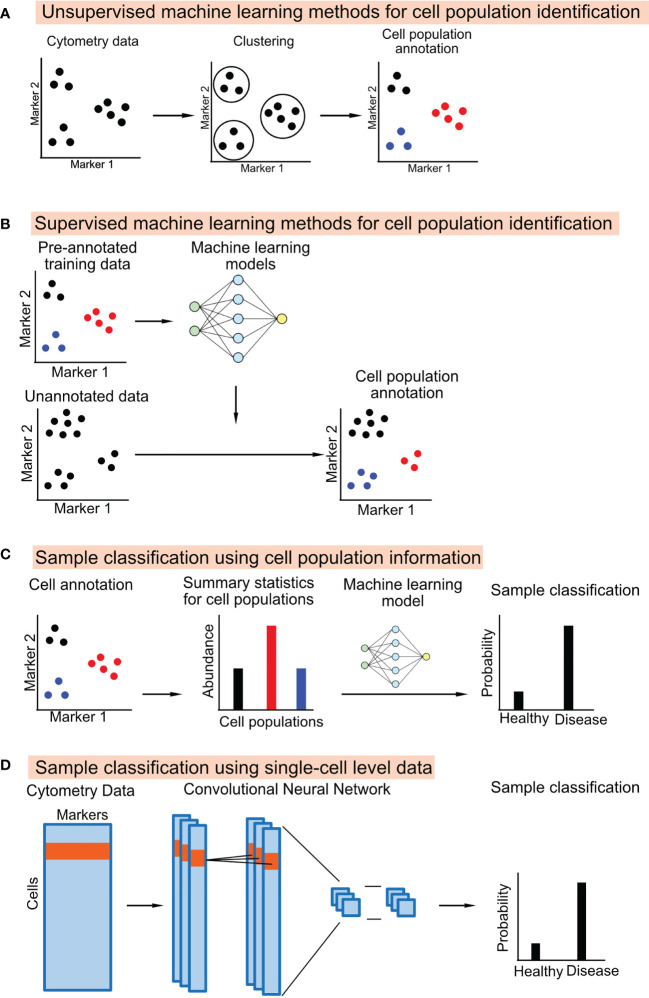 Hu Z et al. Front Immunol 2021
[Speaker Notes: Hu Z et al. Front Immunol 2021]
How it works?
You want to predict some variable (output) from initial variable (input)
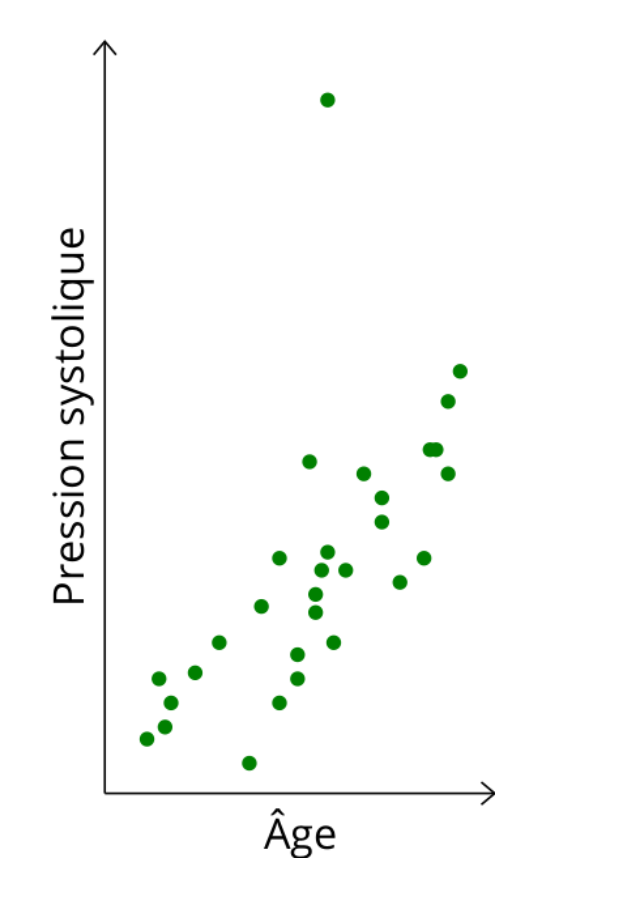 Credits: François Fleuret, 2023.
[Speaker Notes: Hu Z et al. Front Immunol 2021]
How it works?
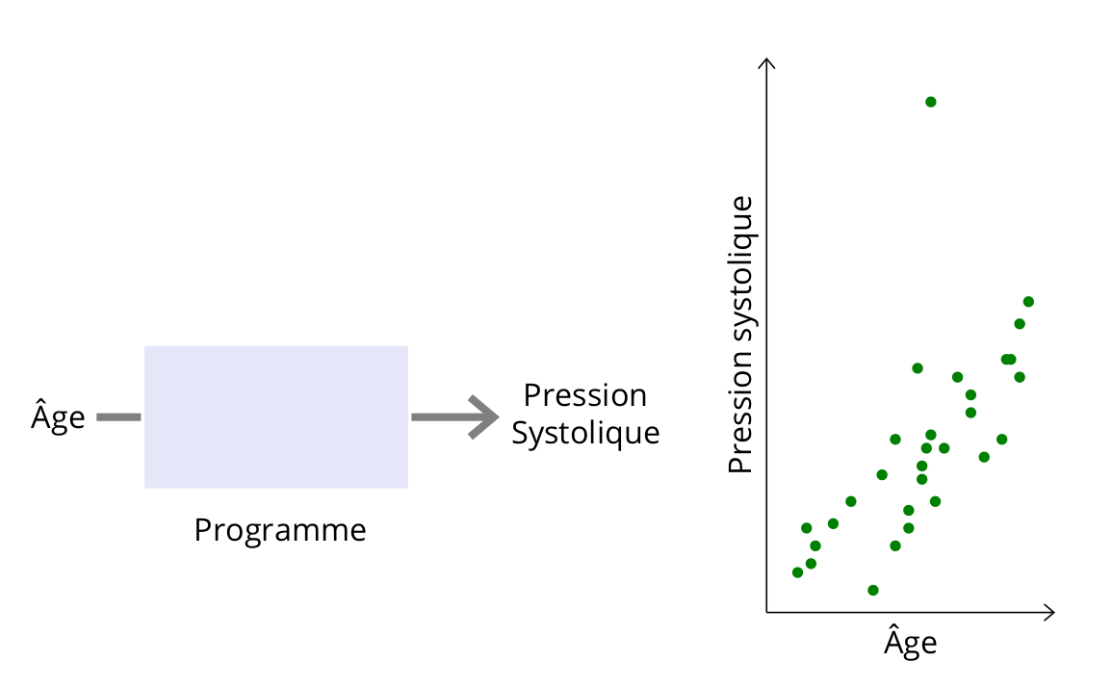 Credits: François Fleuret, 2023.
[Speaker Notes: Hu Z et al. Front Immunol 2021]
How it works?
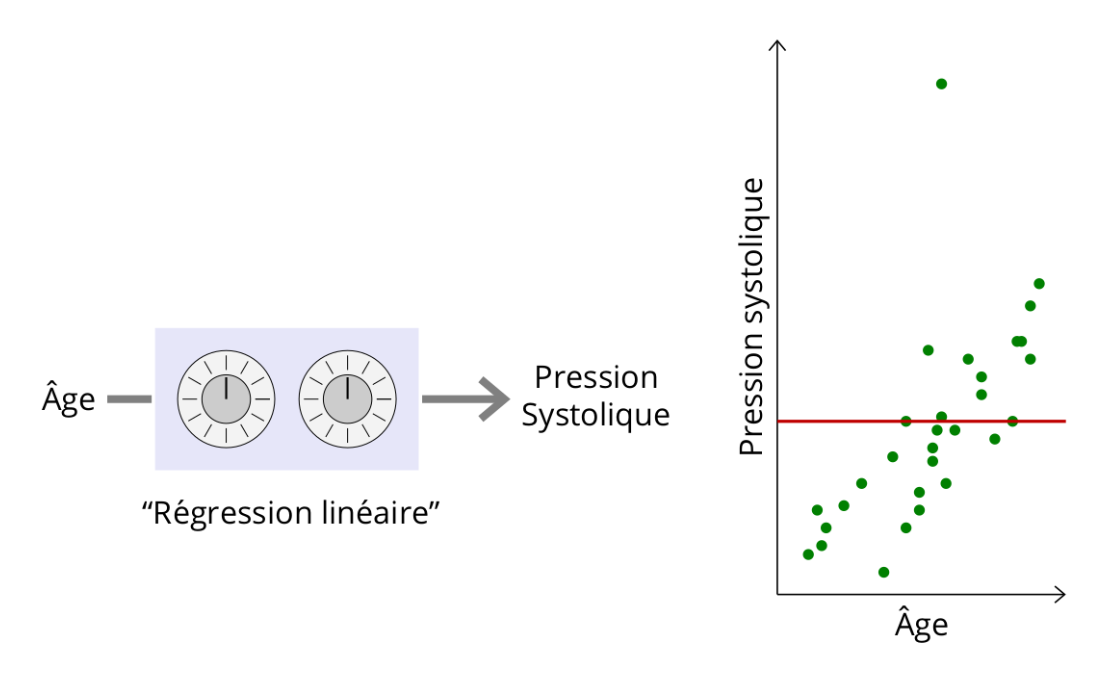 Credits: François Fleuret, 2023.
[Speaker Notes: Hu Z et al. Front Immunol 2021]
How it works?
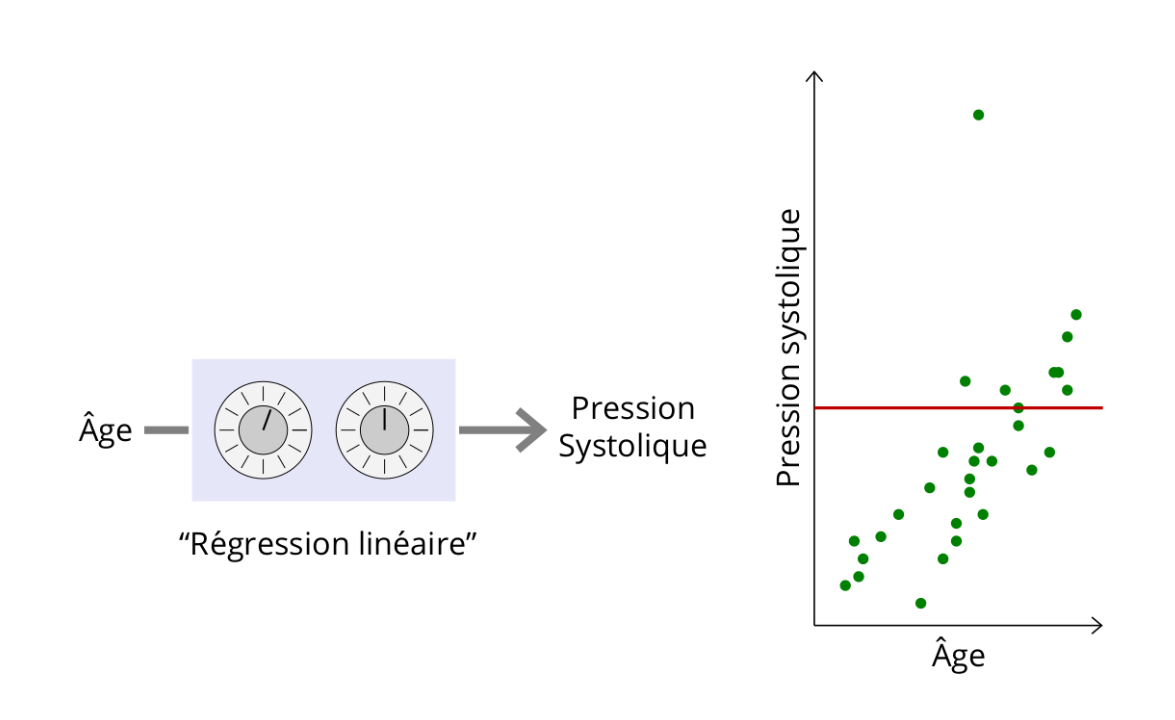 Credits: François Fleuret, 2023.
[Speaker Notes: Hu Z et al. Front Immunol 2021]
How it works?
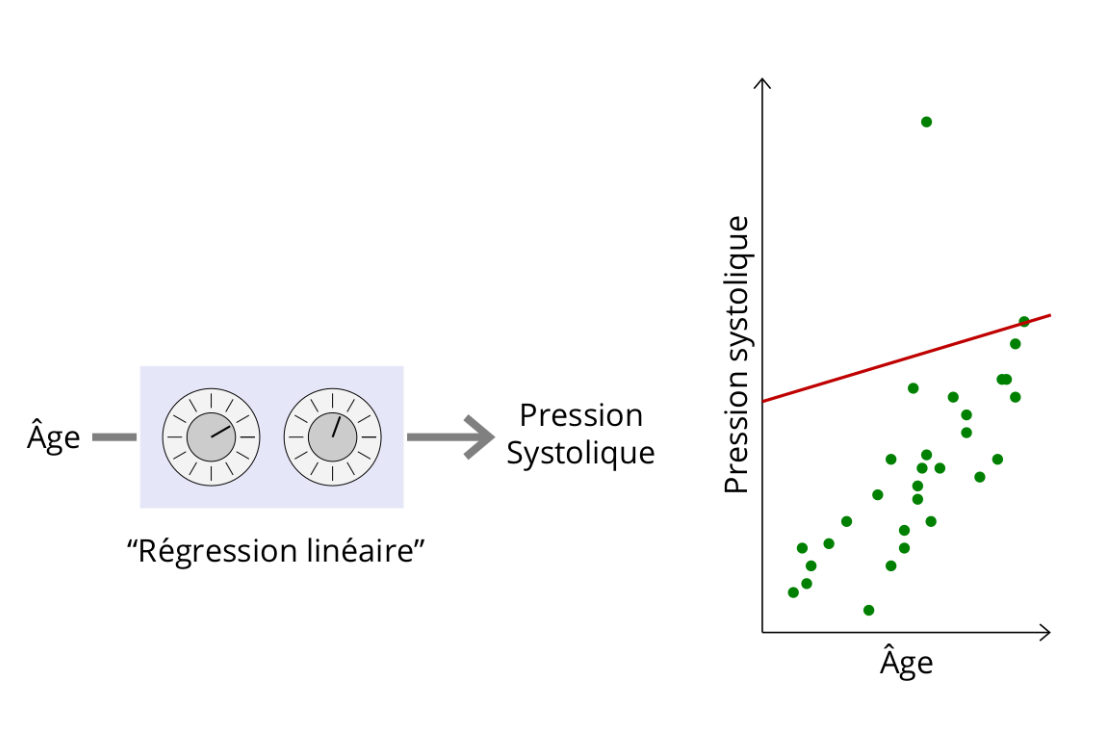 Credits: François Fleuret, 2023.
[Speaker Notes: Hu Z et al. Front Immunol 2021]
How it works?
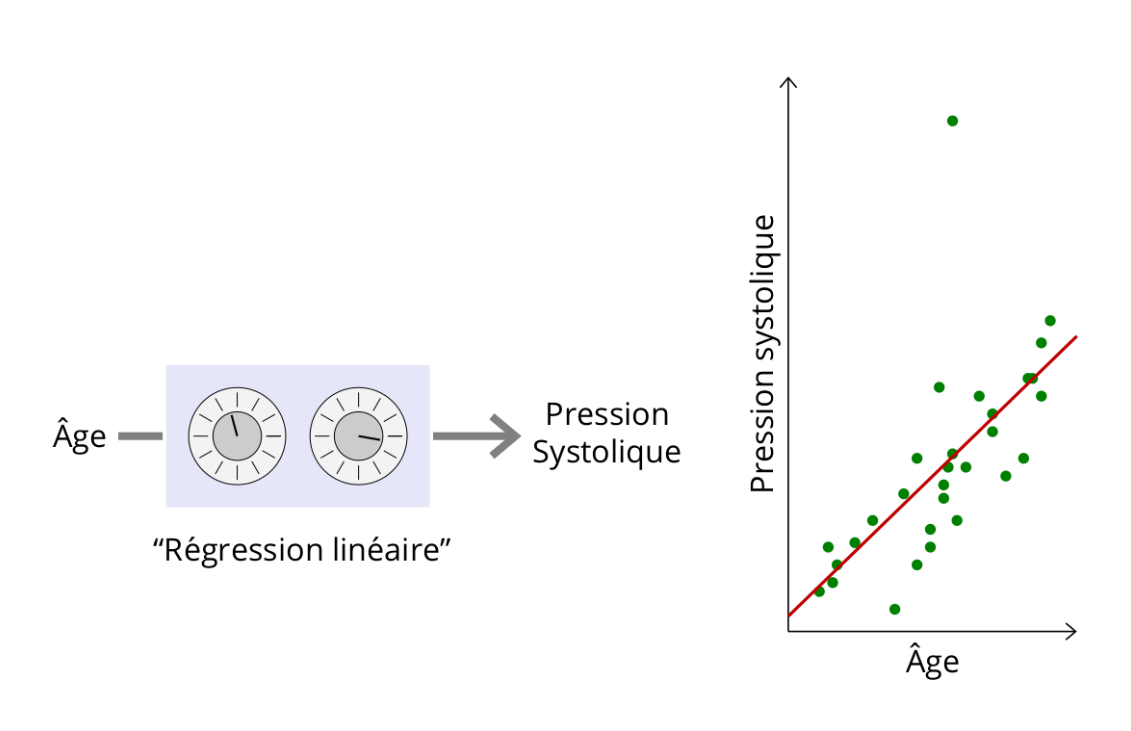 Credits: François Fleuret, 2023.
[Speaker Notes: Hu Z et al. Front Immunol 2021]
How it works? More schematic…
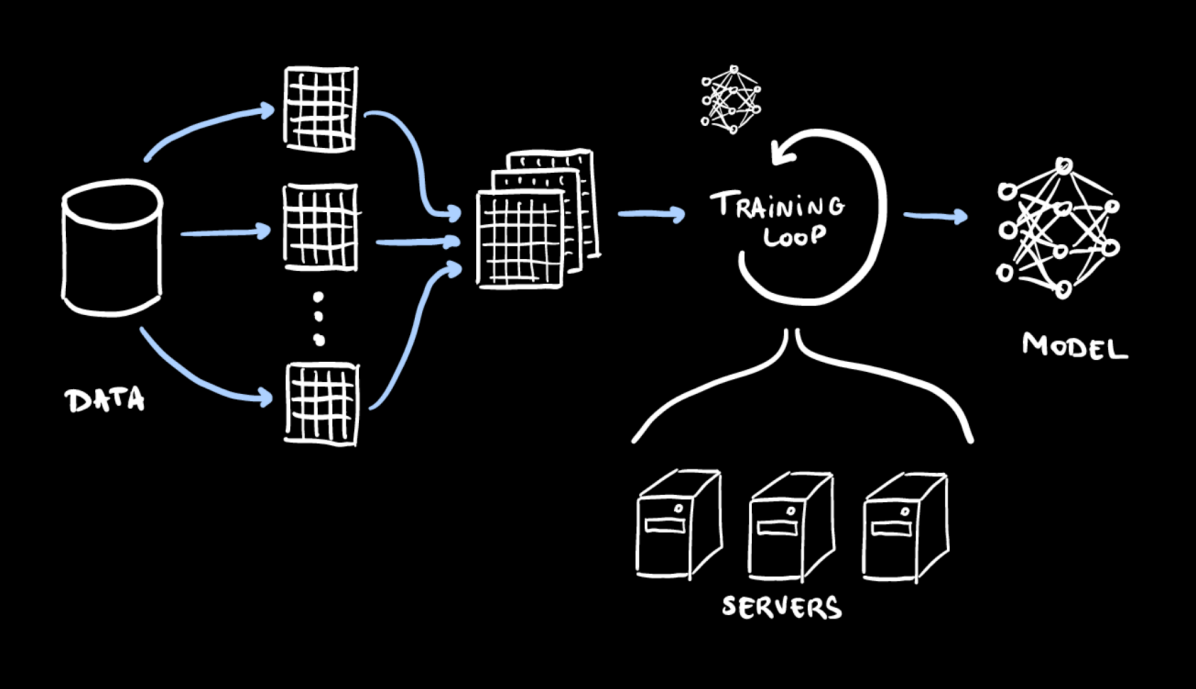 Credits: Gilles LOUPPE, 2021.
[Speaker Notes: Hu Z et al. Front Immunol 2021]
How it works? More schematic…
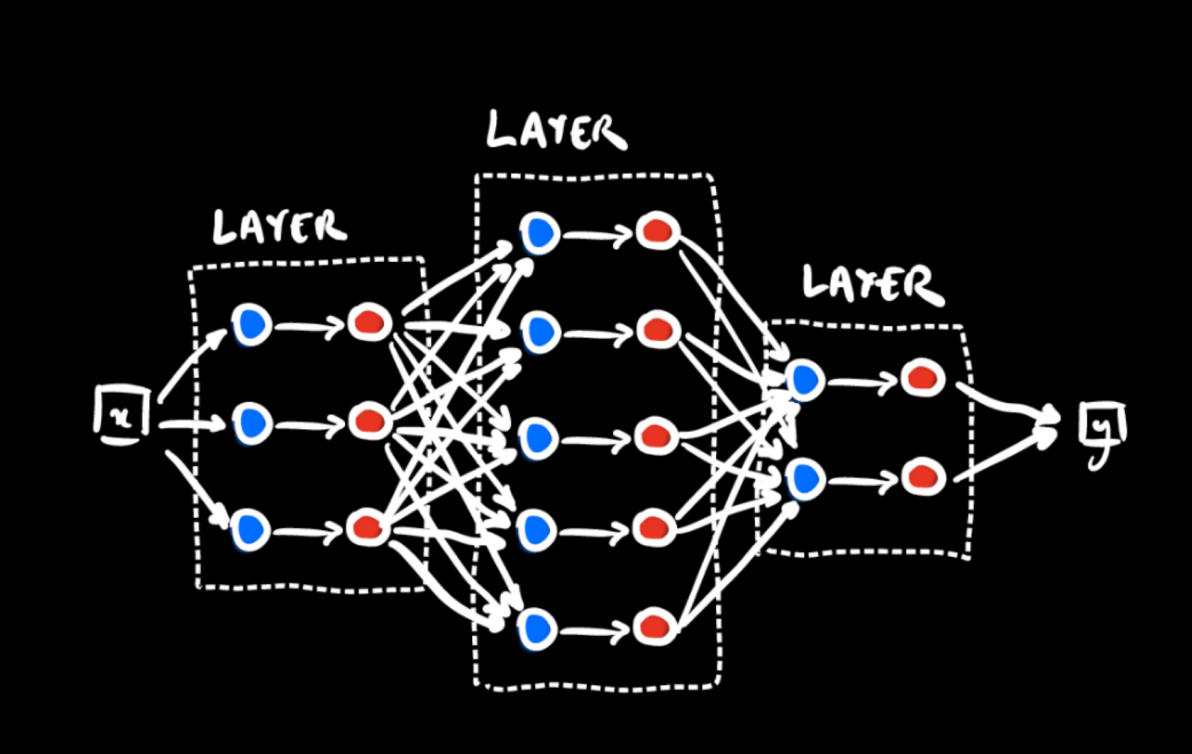 OUTPUT LAYER
INPUT LAYER
Credits: Gilles LOUPPE, 2021.
HIDDEN LAYERS
[Speaker Notes: Hu Z et al. Front Immunol 2021]
How it works? More schematic…
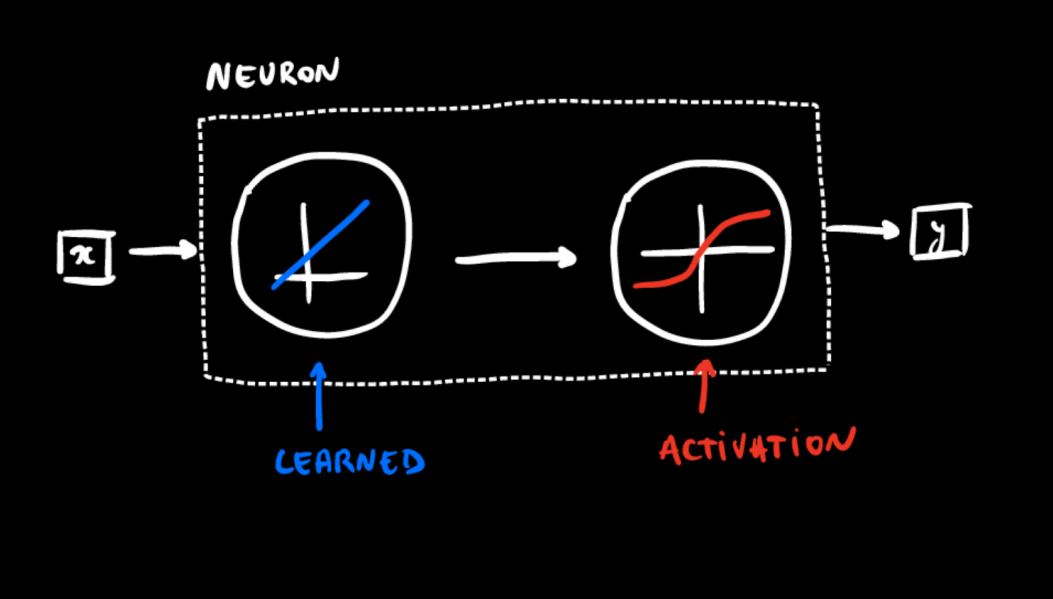 Each neuron take the input ‘x’ from previous layers using various weights= parameters for learning (determined by training in a second time)
Activation of the neuron in the next layer =
Sum of the weight * activation of the previous layer
Activation function act on the sum of weight in the neuron by passing it through a function. It decides if that neuron should propagate its information or not to the next layer
Credits: Gilles LOUPPE, 2021.
[Speaker Notes: Hu Z et al. Front Immunol 2021]
How it works? More schematic…
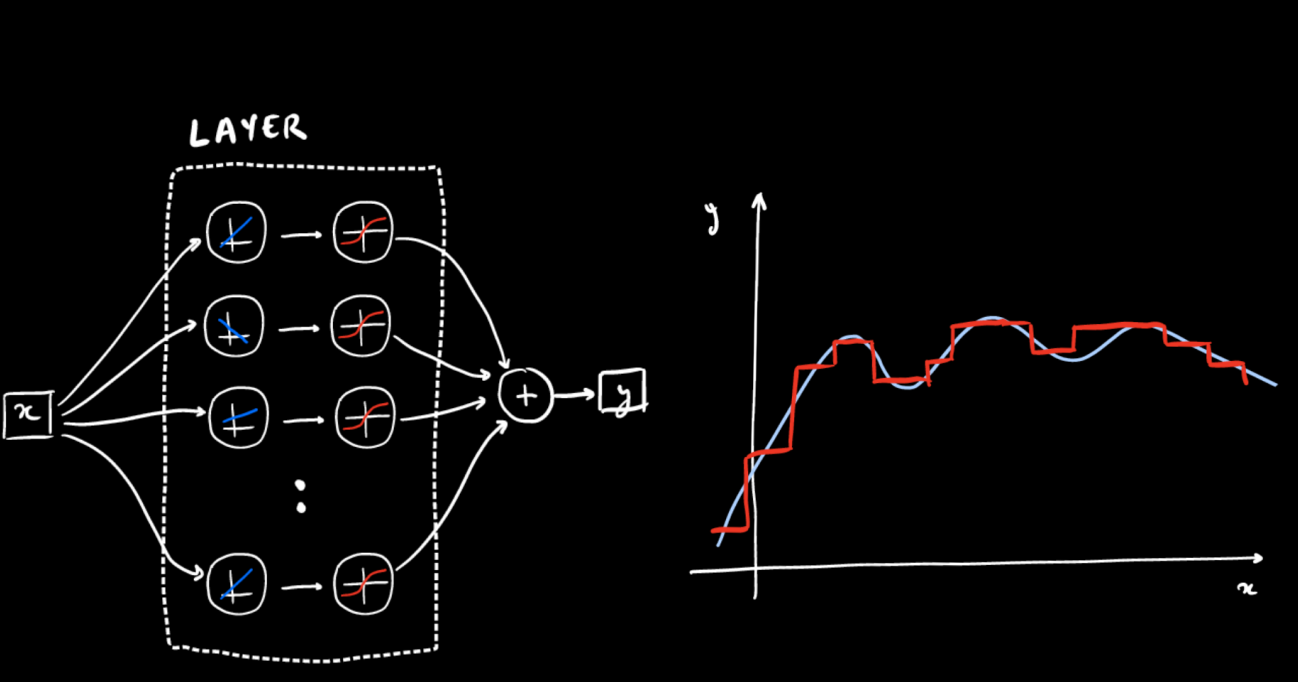 Credits: Gilles LOUPPE, 2021.
[Speaker Notes: Hu Z et al. Front Immunol 2021]
How it works? More schematic…
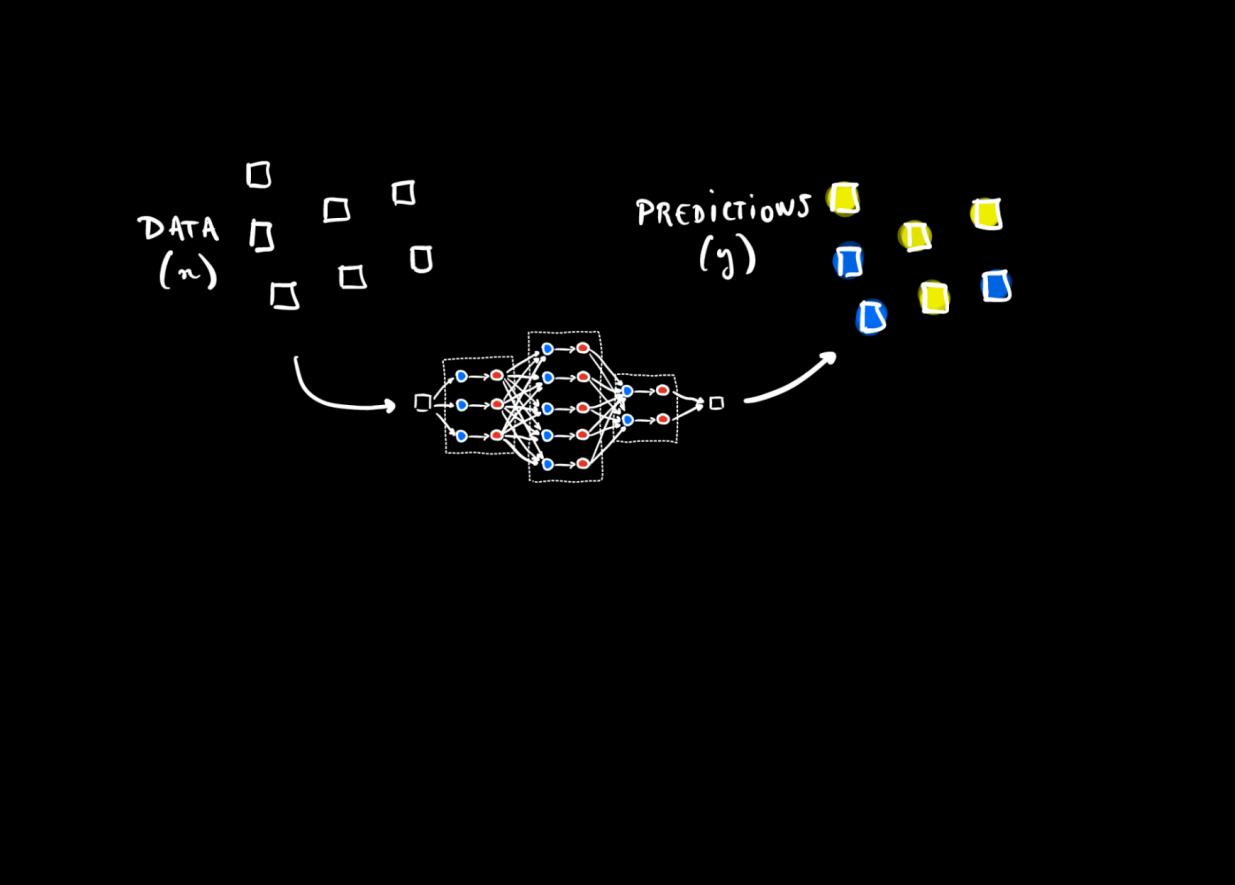 Forward propagation
Loss function  means how good is the model to really predict the truth. During the training we want to decrease the loss as much as possible.
Credits: Gilles LOUPPE, 2021.
[Speaker Notes: Hu Z et al. Front Immunol 2021]
How it works? More schematic…
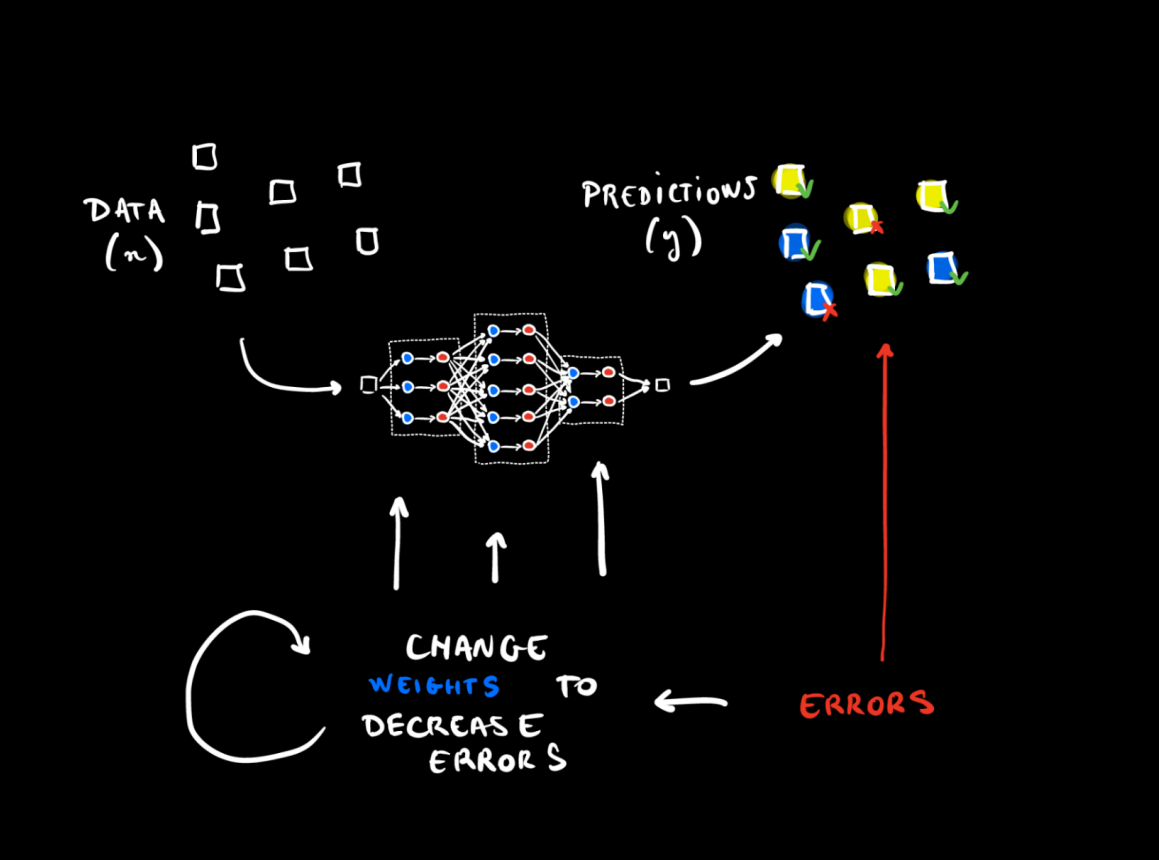 Back propagation
Credits: Gilles LOUPPE, 2021.
[Speaker Notes: Comput the loss function at the output layer by comparing the predicted output ‘y’ with the actual output from the dataset (often gradient descent which compute the way where the errors are smaller when you change parameters ‘weight’)]
How it works? More intuitive…
Demo-Site :

https://www.deeplearning.ai/ai-notes/initialization/index.html
How it works? In reality
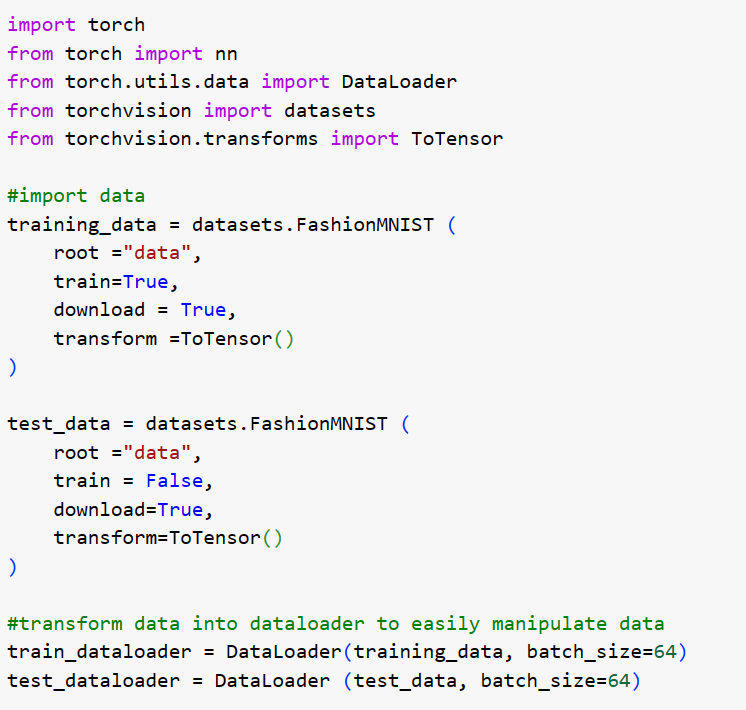 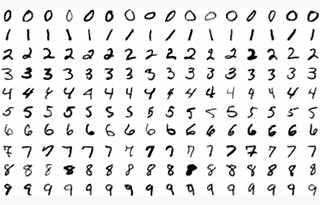 How it works? In reality
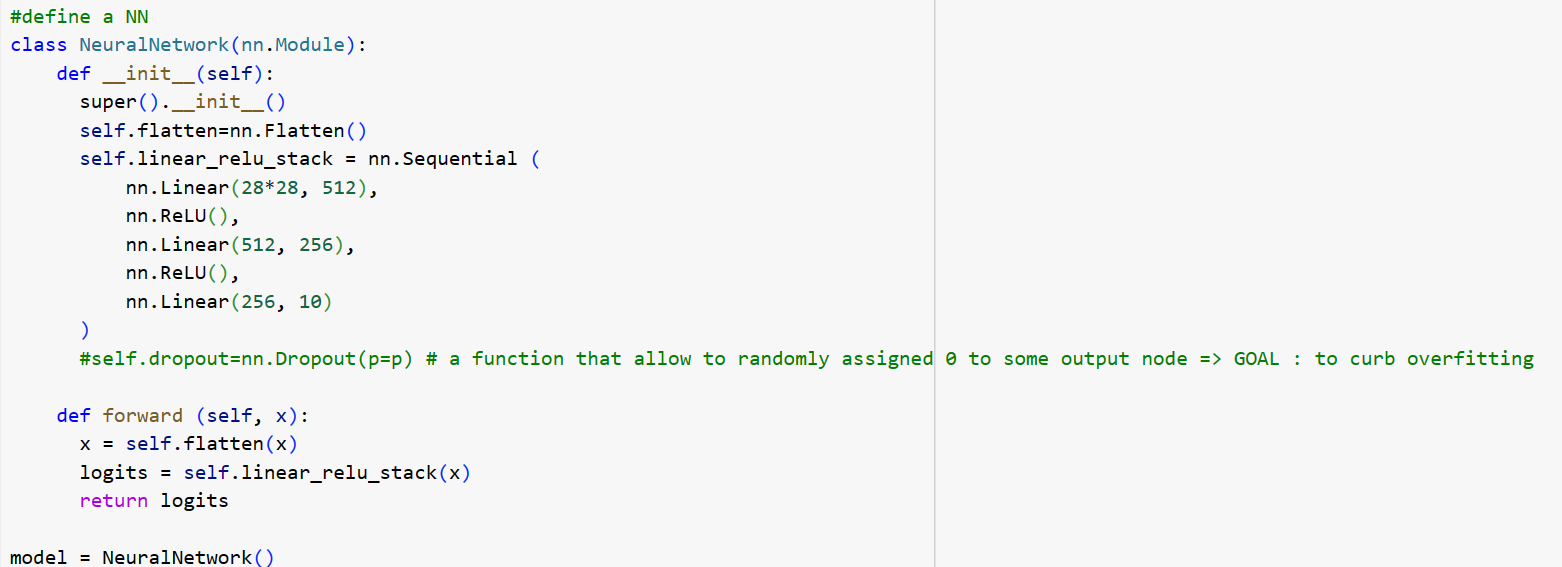 How it works? In reality
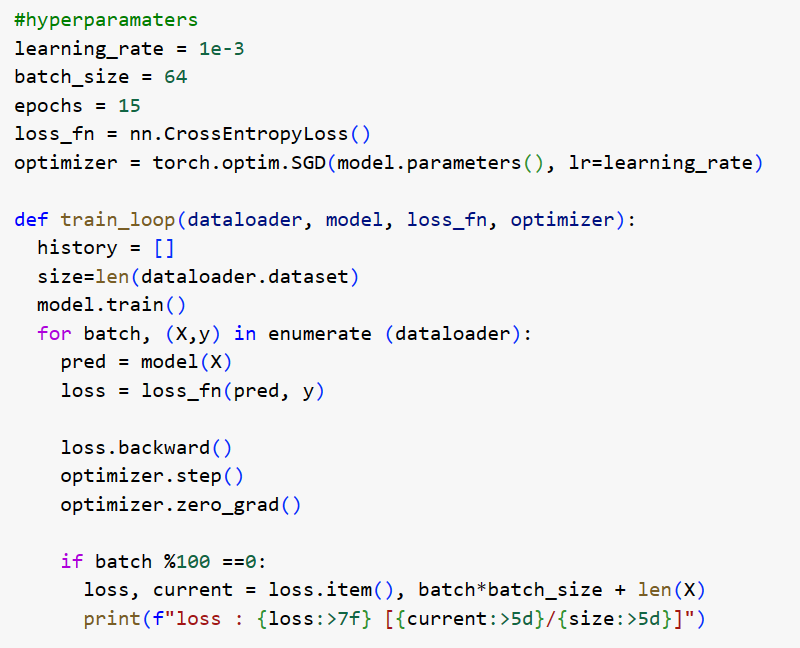 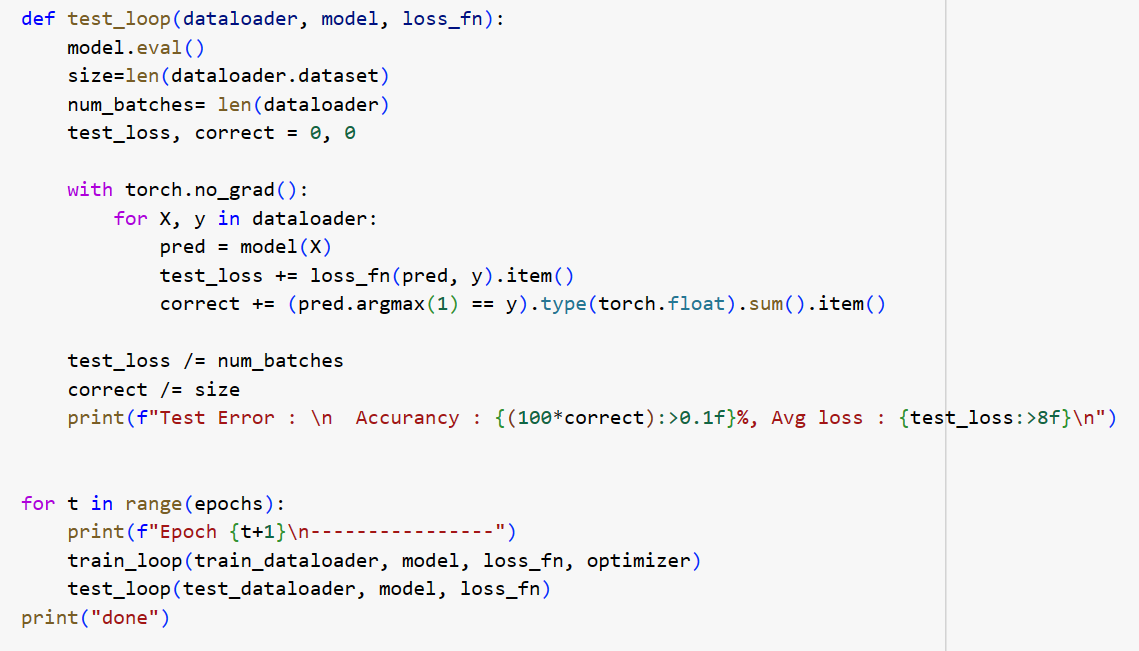 How it works? In reality
Few applications in the medical fields
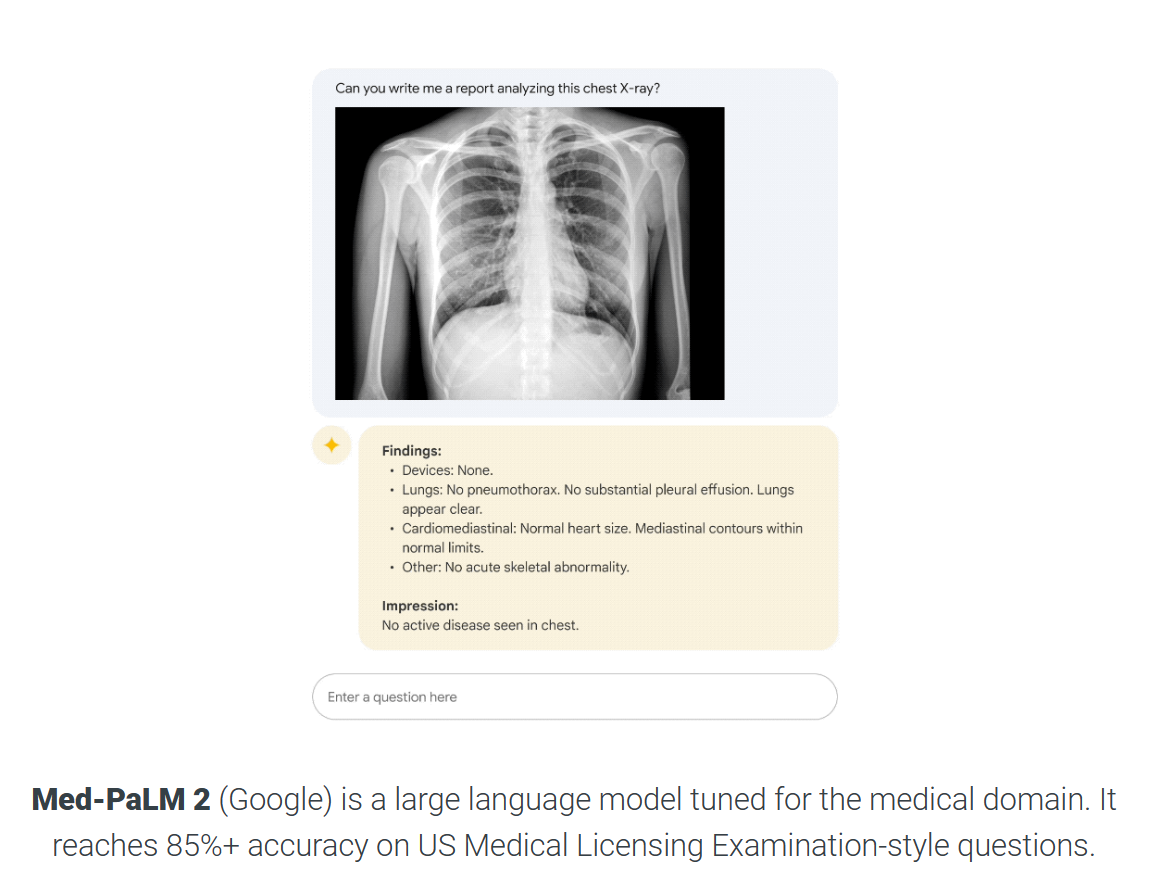 Singhal K et al. Nature. 2023
Few applications in the medical fields
And thinks that is impossible for us…
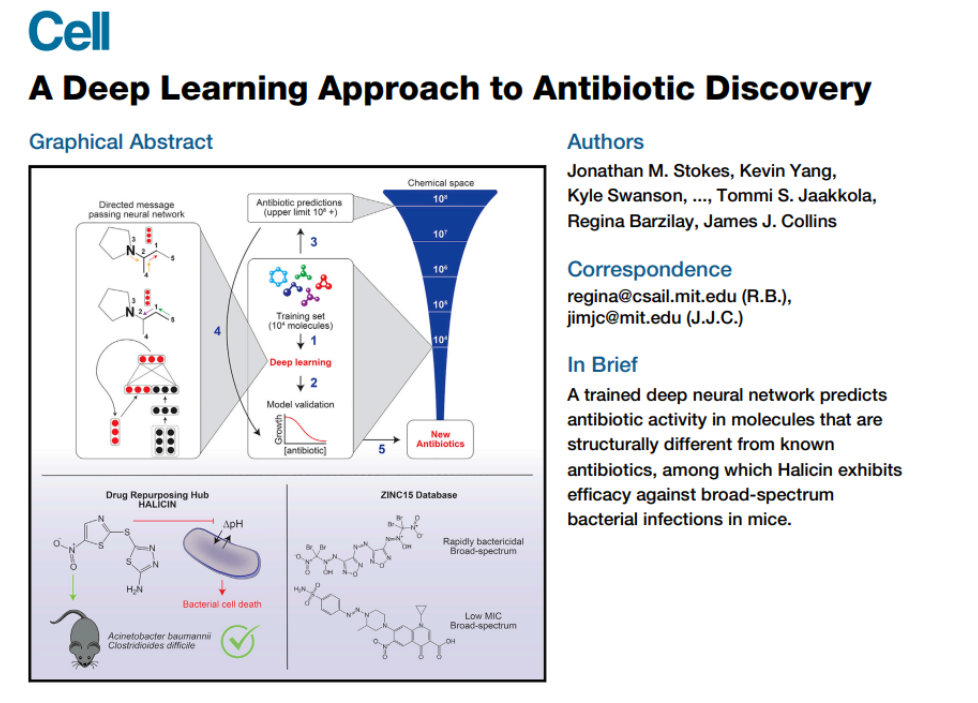 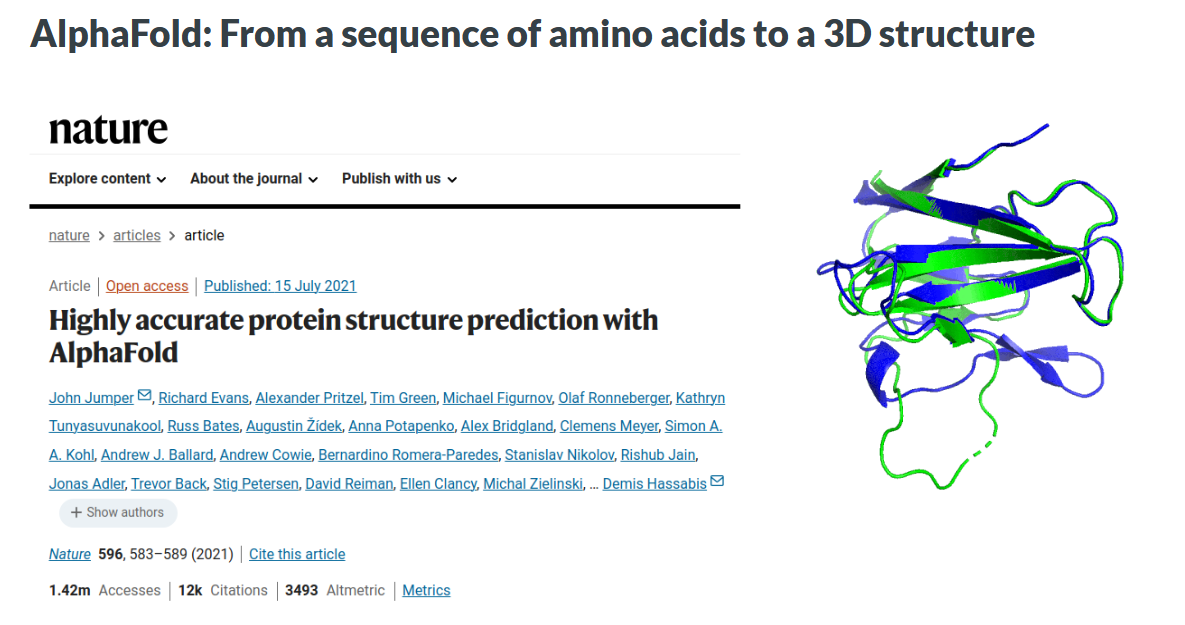 Limitations
Good model and training depend of the quality and quantity of the data.

Required ressource to train and run them can be prohibitive.

Neural networks are composed of black boxes (how certains boxe are currently working is poorly understood and how they predict (good or not) are very difficult to explain

Certifying the robustness of NN is challenging. So how to use it in safety-critical situation like medicine? Who will be responsible if the prediction is wrong?
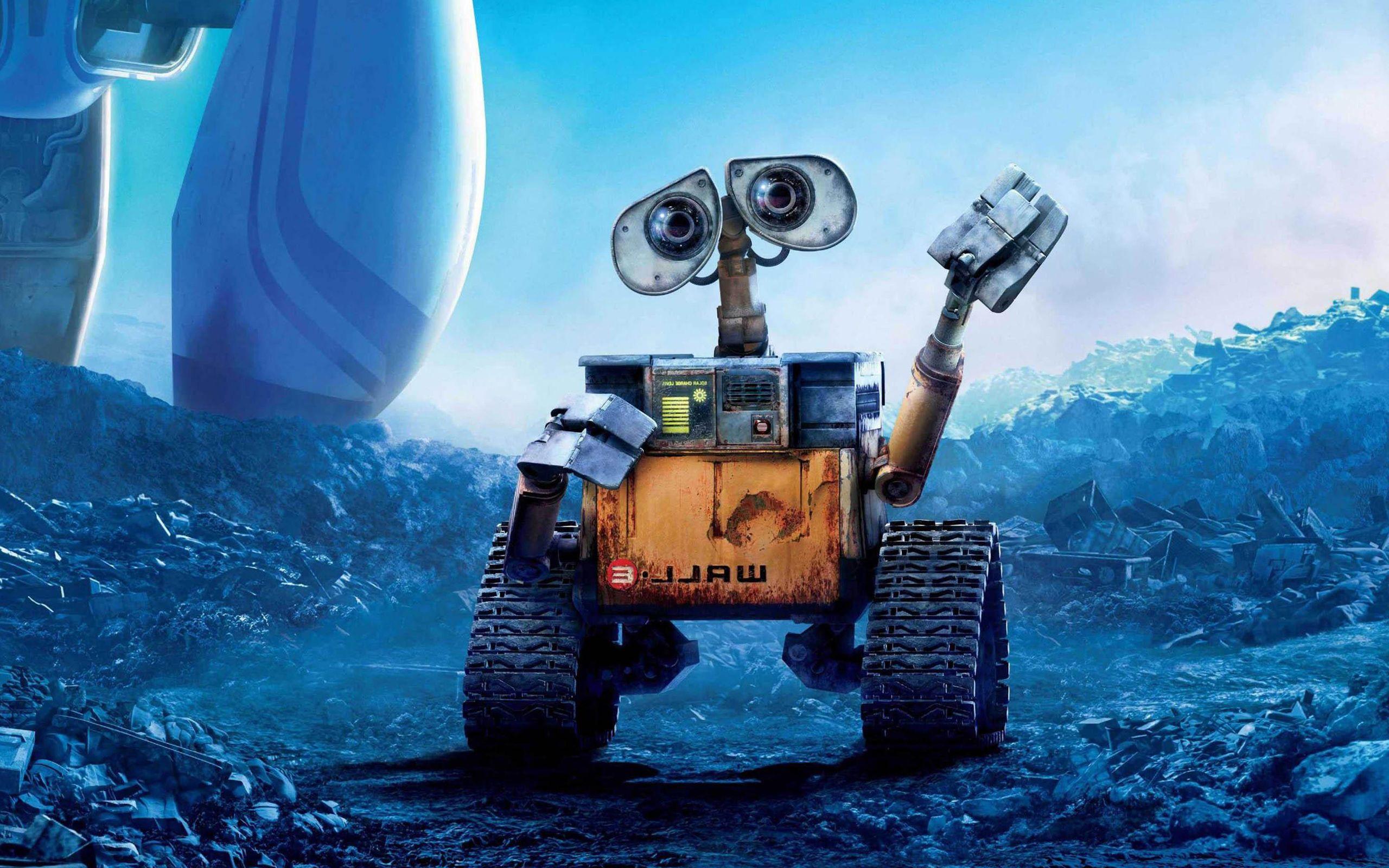 Thank you for your attention!
Recommend lectures
Basic Statistic and critical interpretation
(BOOK) Intuitive Biostatistics Motulsky (free pdf)
Previous BHS lesson from KM Wissing about EBM and critical interpretation

Evidence-based medicine
- Garatinni S et al. European Joural of Internal Medicine. 2016
- Djulbegovic and Guyatt. Lancet. 2017

Evidence-based medicine and rare diseases
Subbiah V. Nature Med. 2023
Billingham L et al. Lancet Oncol. 2016

Artificial intelligence
The Little Book of Deep Learning (fleuret.org)
Neural networks and deep learning